Creating an Inclusive Classroom: Enhancing Student and Faculty Comfort to Facilitate Learning
Laura M. Frey, PhD, LMFT
Jennifer S. Middleton, PhD, LCSW

Kent School of Social Work
University of Louisville

February 10, 2017
[Speaker Notes: Jen & Laura]
Today
[Speaker Notes: Jen & Laura]
Community Check-In
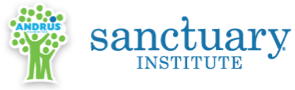 [Speaker Notes: JEN: A Community Meeting is a deliberate, repetitive transition ritual intended to psychologically move people from some activity that they have been doing into a new group psychological space preparing the way for collective thought and action. For all members of any group/classroom it provides a predictable bridge that directly and indirectly reinforces community norms. It is not a therapy group – although positive things are likely to happen during it – and for the purposes of the Sanctuary Model it is meant to be brief and meaningful in a way that does not interfere with the logistics of the meeting or the day ahead.

“How are you feeling today?” requires people to focus internally on what they are actually feeling and then find a word for it. We know that children are just learning how to do this and traumatized children and adults have especially difficult time putting words to feelings – it’s called “alexithymia”. It’s well established that people who cannot talk about their feelings are more likely to show what they feel through behavior including physical symptoms, without even knowing that is what they are doing.
 
“What’s your goal for today?” (or this class, or this meeting) is the future-oriented question. People who are exposed to situations that are repeatedly stressful or frightening often are spending too much time in the immediate here-and-now because of the impact of fear. They may lose or never gain the capacity to be calm enough to anticipate future action. Pausing for a moment in a safe environment and asking this question allows the exercise of this vital function and helps develop the capacity for self-control, planning, and reflection, all necessary for living and working in complex settings (and classrooms!). 

“Who will you ask for help if you need it?” This is the norm setting question for the entire group. The question emphasizes the social responsibility we have to be concerned about the well-being of everyone in the group/classroom all the times. It’s important that each person chooses someone present, not someone who they may be able to see later, or not see at all. This is the question that connects the group together as a whole.]
[Speaker Notes: JEN]
"Even though some of us might wish to conceptualize our classrooms as culturally neutral or choose to ignore the cultural dimensions, students cannot check their sociocultural identities at the door, nor can they instantly transcend their current level of development." 
(Ambrose et al., 2010, p. 169)
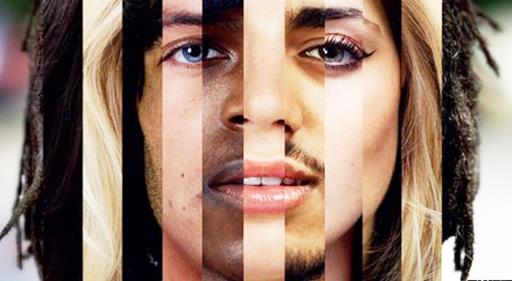 [Speaker Notes: LAURA]
Critical Thinking Question
[Speaker Notes: LAURA
Diversity can encompass age, developmental level, disability status, religion, ethnicity/race, sexual orientation, socioeconomic status, indigenous origin, national origin, and gender.]
4 Components of Creating a Culturally Inclusive Classroom Environment
Culturally Inclusive Classroom
(Barker, Federiks, & Farrelly, n.d.)
[Speaker Notes: LAURA: Four Components of Creating a Culturally Inclusive Classroom Environment (25-30 minutes; ~5-6 minutes per component)]
Engage in Positive Interactions with Students
[Speaker Notes: JEN: Engage in Positive Interactions with Students
1. Establish an introduction system or “meet-and-greet” process
Instructor Note. This activity enables students to gain information about the cultural backgrounds of others, reduces anonymity, and creates a sense of community.  Examples of icebreaker activities include (1) asking students to talk about the origin of their name, how they came to be given it, or what it means, or (2) Seven Circles, in which students break into small groups and draw their name in a circle surrounded by seven interconnecting circles; each outer circle represents a group with which they identity (gender, ethnicity, religious affiliation, political stance, geographic ties, etc.).
2. Make an effort to learn something unique about each student 
Instructor Note. Icebreaker activities can help accomplish this in large classes.
3. Share information about yourself (e.g., background, research interests, why you enjoy teaching this class, your teaching style)
4. Communicate that you are committed to understanding cultural differences and your own assumptions, values, and beliefs associated with diversity. 
Instructor Note. Self-reflection exercises can be a great way for students to explore their assumptions, values, and beliefs. It also simultaneously allows you to model the activity for your students and to demonstrate how it connects to classroom and professional work. Examples of self-reflection exercises can easily be found online (see reference list). 
5. Arrive early for class and stay a bit later to chat with students and address any questions they may have. Be available to meet with students during office hours or outside of class. 
6. Display positive nonverbal behaviors to ensure you appear approachable to students. 
Instructor Note. Examples include inviting facial expressions, eye contact, posture, hand gestures, and physical distance.
7. Watch students for signs of distress, and reach out to them to see if they need additional resources. 
Instructor Note. The University of Louisville offers a free, interactive training for faculty. It provides information on what signs demonstrate distress in a student, what is appropriate or not appropriate to say when reaching out to a student, and how to direct students to helpful resources without a student expecting you to be their “therapist.” Find out more information at https://louisville.edu/dos/facultystaff/kognito-online-training]
Use Inclusive Language and Appropriate Modes of Address
[Speaker Notes: LAURA: Use Inclusive Language and Appropriate Modes of Address
1. During introductive activities, ask for students’ preferred pronouns. 
2. Include your preferred pronouns in your email signature. 
3. During one-on-one interactions, ask students which name and form of address they prefer.
4. During class discussions, refer to students by their preferred name as much as possible. 
Instructor Note. Correct pronunciation of names is very important, as it demonstrates cultural awareness and respect. Remember – if in doubt, check with students.]
Eliminate Classroom Incivilities
[Speaker Notes: JEN: Eliminate Classroom Incivilities
1. Establish explicit ground rules for appropriate classroom conduct to protect against cultural exclusion and insensitivity. 
Instructor Note. Ground rules ensure that all students understand practice respectful and productive communication.
a. Have students create the ground rules as a class.
b. In small groups, have students think about past learning environments.
Instructor Note. Ask students to list the conditions needed to ensure that positive characteristics exist in a learning environment. Have them create a draft list of ground rules for the class.
c. Collect and compile these. Adjust as necessary. 
d. Redistribute them to the class for agreement. 
2. When assigning group work, have groups develop their own ground rules before starting the project. 
Instructor Note. Example of ground rules for working in groups that Jen uses. 
3. Respond promptly to any behavior (verbal or nonverbal) that could be considered prejudiced, biased, or discriminatory in nature.
4. Address individual student needs early on. Avoid ignoring or neglecting the needs of individual students. 
Instructor Note. Example from Laura’s class about students feeling excluded. Important to address those concerns early before they worsen.
5. Promote diversity through intentional teaching practices and course context. Avoid stereotypes and preconceived assumptions in your teaching practices and course content.  
Instructor Note. Example from Laura’s class about presenting case studies – need to provide examples of diverse family forms, rather than stereotypes of a nuclear family.
6. When presenting information on culturally/linguistically diverse individuals or minority groups, clearly cite published literature and research findings. 
Instructor Note. It is important to avoid expressing your personal opinion. Similarly, encourage students to draw on diverse data sources/evidence to develop their arguments and critique opinions.]
Encourage Open, Honest, and Respectful Classroom Discussion
[Speaker Notes: LAURA: Encourage Open, Honest, and Respectful Classroom Discussion
1. Prompt students to ask questions using open-ended statements. 
2. Avoid singling out individual students.
Instructor Note. This is particularly important when discussing culturally or personally sensitive issues. A student will feel pressured if you assume they can speak on behalf of all people from a particular cultural group.
3. Ask students how they prefer to learn, and examine how you might adapt your teaching and learning activities accordingly. 
Instructor Note. Use variety of teaching strategies, activities, and assignments that will accommodate students with diverse learning styles. Use universal design principles to create accessible classes (i.e., present information both orally and visually). Provide flexibility in how students demonstrate their knowledge and how you assess student knowledge and development (e.g., group and individual assignments, writing and oral assignments).
4. Check-in with students regarding classroom climate. 
Instructor Note. Options include (1) an online survey to collect mid-semester feedback, (2) passing out index cards during class for anonymous feedback, and (3) asking students to rate from 1-5 how comfortable they are in class, can also ask for 2 suggestions for how they could feel more comfortable. Discuss your findings in the next class and share any changes you will make regarding feedback.]
Questions?
laura.frey@louisville.edu
jennifer.middleton@louisville.edu
[Speaker Notes: Question & Answer (5-10 minutes) 
Laura & Jen]
References
Ambrose, S. A., Bridges, M. W., DiPietro, M., & Lovette, M. C. (2010). How learning works: Seven research-based principles for smart teaching. San Francisco, CA: Jossey Bass. 

Barker, M., Federiks, E., & Farrelly, B. (n.d.). Good practice resource booklet on designing culturally inclusive learning and teaching environments. Brisbane, Australia: Griffith Institute for Higher Education. Retrieved from https://www.griffith.edu.au/__data/assets/pdf_file/0011/184853/Creating-a-Culturally-Inclusive-Classroom-Environment-mcb2.pdf

Cornell University Center for Teaching Excellence. (2012). Building inclusive classrooms. Retrieved from https://cte.cornell.edu/teaching-ideas/building-inclusive-classrooms/index.html